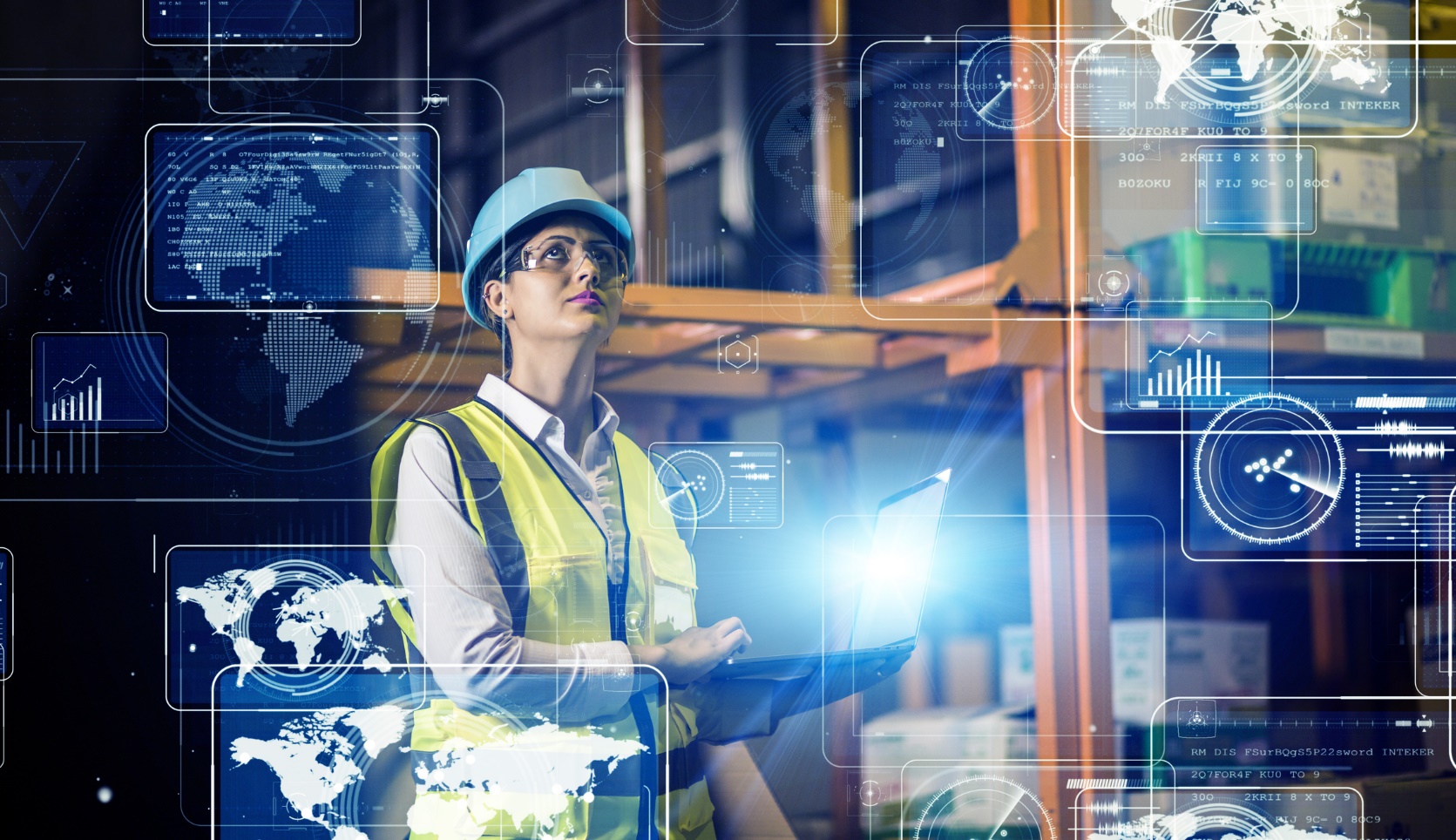 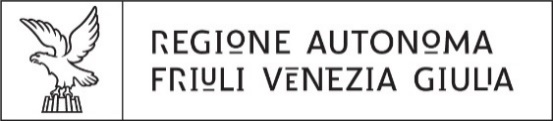 Direzione centrale lavoro, formazione, istruzione e famiglia
ccc
Il mercato del lavoro regionale nel 2023 secondo i dati Istat 
Occupati, disoccupati e inattivi
a cura di Carlos Corvino e Roberta Molaro
Mail to: carlos.corvino@regione.fvg.it
Osservatorio regionale sul mercato 
e le politiche del lavoro
4 aprile 2023
IL MERCATO DEL LAVORO IN FVG 2018-2023: 
LE PRINCIPALI TENDENZE
Osservatorio regionale sul mercato e le politiche del lavoro – osservatorio.lavoro@regione.fvg.it
2
Principali indicatori mercato del lavoro
Congiuntura economica sfavorevole: il rallentamento della produzione industriale e la riduzione delle esportazioni dovuta alla situazione internazionale impatta molto sul Friuli-Venezia Giulia. 
Nonostante questo, si osserva una lieve contrazione dell’occupazione complessiva nel 2023 (-0.1%), che segue un periodo di forte espansione tra il 2021 e il 2022 (+2%)
Rispetto al resto del territorio nazionale la riduzione dell’occupazione è in «controtendenza»
L’occupazione dipendente diminuisce (-0.7%), mentre aumenta quella indipendente (+2.3%), dopo un periodo di tendenza alla riduzione. 
La diminuzione si deve alla componente maschile (-0.6%), mentre quella femminile aumenta (+0.5%). Nel corso dei tre anni considerati la partecipazione delle donne al mercato del lavoro tende ad aumentare (+2.4%)
Queste tendenze sono coerenti con la diminuzione dell’occupazione nell’industria (-4%) e nelle costruzioni (-1.3%), dove prevalgono i maschi adulti
Diminuiscono i disoccupati (-14.8%), confermando la forte riduzione nel 2021-2022 (-19.3%), aumentano gli inattivi (+0.6%) nel corso del 2023 (-2.6% tra il 2021 e il 2022)
Il tasso di occupazione (68.7) è leggermente più elevato (+0.2%). 
Il gender gap, pur rimanendo elevato, si riduce al 12.9% (-0.2%) 
Il tasso di occupazione è a livelli «naturali» (4.6%), il tasso di inattività è pari al 28%
Osservatorio regionale sul mercato e le politiche del lavoro – osservatorio.lavoro@regione.fvg.it
3
Serie storiche Istat
Osservatorio regionale sul mercato e le politiche del lavoro – osservatorio.lavoro@regione.fvg.it
4
Tasso di attività, occupazione e disoccupazione
Osservatorio regionale sul mercato e le politiche del lavoro – osservatorio.lavoro@regione.fvg.it
5
Serie storiche COB
Osservatorio regionale sul mercato e le politiche del lavoro – osservatorio.lavoro@regione.fvg.it
6
Variazione occupazione 2023
Osservatorio regionale sul mercato e le politiche del lavoro – osservatorio.lavoro@regione.fvg.it
7
Tasso di occupazione 2023
Osservatorio regionale sul mercato e le politiche del lavoro – osservatorio.lavoro@regione.fvg.it
8
Tasso di occupazione nelle regioni
Osservatorio regionale sul mercato e le politiche del lavoro – osservatorio.lavoro@regione.fvg.it
9
Tasso di disoccupazione nelle regioni
Osservatorio regionale sul mercato e le politiche del lavoro – osservatorio.lavoro@regione.fvg.it
10
Tasso di inattività nelle regioni
Osservatorio regionale sul mercato e le politiche del lavoro – osservatorio.lavoro@regione.fvg.it
11
Occupati per settore di attività economica
Nell’industria si tende a «stabilizzare» gli organici e nelle fasi di crisi a diminuire sono soprattutto l’occupazione e le assunzioni a termine
La riduzione dell’occupazione nell’industria (prevalentemente a tempo indeterminato) potrebbe essere una tendenza nel «lungo periodo» dovuta all’innovazione tecnologica
Osservatorio regionale sul mercato e le politiche del lavoro – osservatorio.lavoro@regione.fvg.it
12
GIOVANI, PRECARITA’, DEMOGRAFIA E MUTAMENTO COMPORTAMENTI DELL’OFFERTA DI LAVORO
Osservatorio regionale sul mercato e le politiche del lavoro – osservatorio.lavoro@regione.fvg.it
13
Demografia e mercato del lavoro
Tra il 2004 e il 2023 diminuiscono di 50mila unità di giovani dai 15-34 anni (-18,5%)
Effetto demografico impatta su: 
Mismatch tra domanda e offerta di lavoro
Invecchiamento della forza lavoro
Diminuzione competitività complessiva
Ulteriore crescita dell’occupazione (soprattutto tra le donne)
Osservatorio regionale sul mercato e le politiche del lavoro – osservatorio.lavoro@regione.fvg.it
14
Gender gap per classi di età 2023
Splittare per maschi e femmine
Osservatorio regionale sul mercato e le politiche del lavoro – osservatorio.lavoro@regione.fvg.it
15
Variazione occupazione dipendente
La crescita dello stock di occupati a tempo indeterminato è coerente con l’aumento delle assunzioni stabili e del relativo saldo
Osservatorio regionale sul mercato e le politiche del lavoro – osservatorio.lavoro@regione.fvg.it
16
% occupati per classi di età
Osservatorio regionale sul mercato e le politiche del lavoro – osservatorio.lavoro@regione.fvg.it
17
% contratti a tempo indeterminato per genere ed età nel 2023
Osservatorio regionale sul mercato e le politiche del lavoro – osservatorio.lavoro@regione.fvg.it
18
% contratti a tempo indeterminato per settore nel 2023
Osservatorio regionale sul mercato e le politiche del lavoro – osservatorio.lavoro@regione.fvg.it
19
Le grandi dimissioni
Le dimissioni dal tempo indeterminato sono cresciute moltissimo, soprattutto dopo il covid e rappresentano nel 2023 quasi il 68% dei motivi di cessazione dal lavoro stabile
Si è parlato di «grandi dimissioni» che sono dovute a diversi fattori, ne sottolineiamo due
L’aumento della mobilità professionale, soprattutto per la componente maschile adulta
Motivazioni legate alla modifica dei comportamenti dell’offerta di lavoro, più attenta rispetto al passato di aspetti qualitativi (migliori condizioni di assunzione, salari e stabilità del lavoro, attenzione alla conciliazione e alla possibilità di carriera…)
Quindi, salvo alcuni casi, non si tratta di fuga dal lavoro ma da un lavoro di bassa qualità
Osservatorio regionale sul mercato e le politiche del lavoro – osservatorio.lavoro@regione.fvg.it
20
Grazie per l’attenzione
Per informazioni: carlos.corvino@regione.fvg.it
Osservatorio regionale sul mercato e le politiche del lavoro – osservatorio.lavoro@regione.fvg.it
21